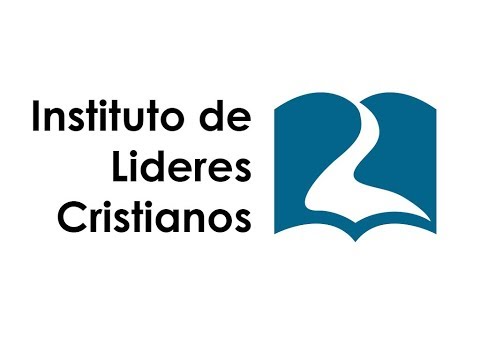 MINISTERIO JUVENIL
David Leví Orta Álvarez
Necesidades Fundamentales
1. Definir el sentido de identidad2. Ganar independencia3. Relaciones significativas4. Cultivar valores sanos5. Descubrir o reforzar vocación
Ganar Independencia
Ganar Independencia
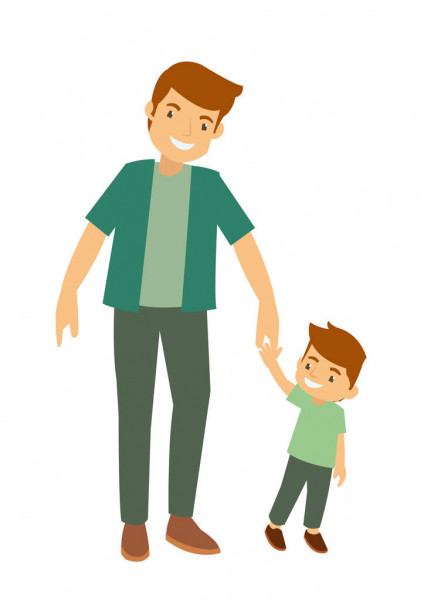 Ganar Independencia
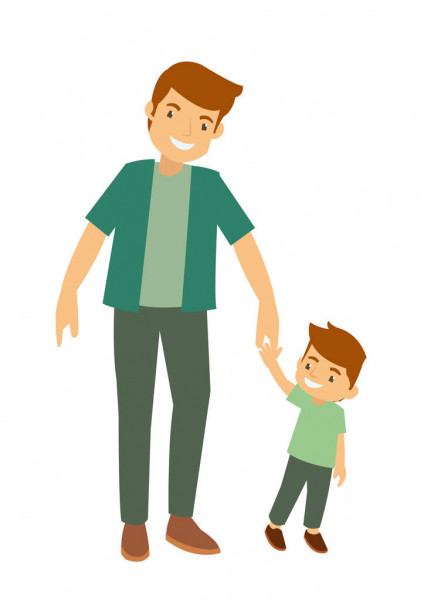 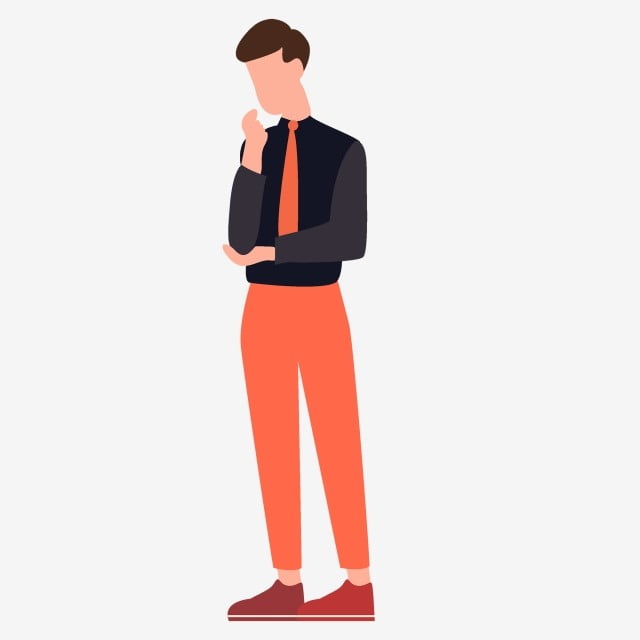 Ganar Independencia
Tienen que aprender a ser cada vez más independientes
Ganar Independencia
Tienen que aprender a ser cada vez más independientes
Nuestra tarea es conducirlos en el proceso hacia un buen camino
Relaciones Significativas
Relaciones Significativas
Compañeros de la misma edad, ajenos a la familia y personajes de los medios pasan de ser extras, a ser protagonistas
Relaciones Significativas
Compañeros de la misma edad, ajenos a la familia y personajes de los medios pasan de ser extras, a ser protagonistas
Buscan ejemplos con los cuales       identificarse
Relaciones Significativas
Hacen falta “modelos”
Relaciones Significativas
Hacen falta “modelos”
Son sensibles a personas que inteligentemente se acercan a influenciarlos en el Reino de Dios
Bibliografía
Leys, L. (2009) El Ministerio Juvenil Efectivo. Miami, Florida: Editorial Vida